Цифровая среда ДОУ
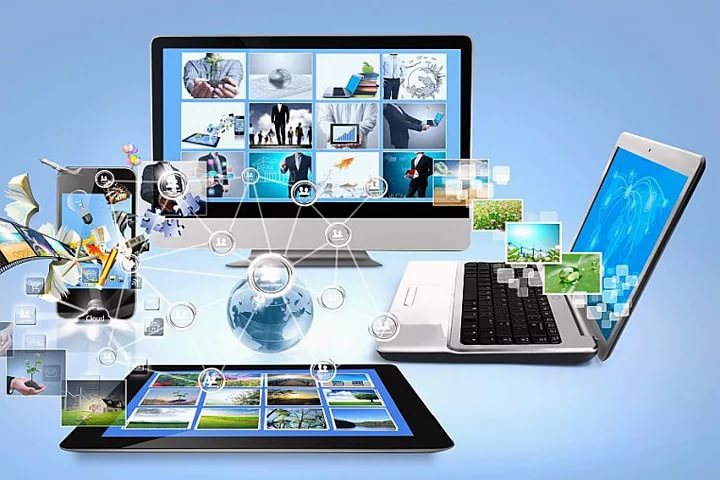 МДОУ 
«Детский сад № 23»г. Ростов
«Без стремления к новому нет жизни, нет развития, нет прогресса»                                             В.Г. Белинский
Во всех ключевых федеральных документах в области образования указывается на необходимость повышения качества образования посредством интенсивного внедрения и рационального использования информационно-коммуникационных технологий в образовательном процессе.
В соответствии со ст. 16, п. 3 Федерального закона «Об образовании в РФ» информационно-образовательная среда включает в себя электронные образовательные ресурсы, совокупность информационных и телекоммуникационных технологий, соответствующих технологических средств и обеспечивающих освоение обучающимися образовательных программ в полном объеме независимо от места нахождения обучающихся.
ИКТ помогает современному педагогу
Подбор иллюстративного материала к совместной организованной деятельности педагога с детьми и для оформления стендов, группы, кабинетов (сканирование, Интернет; принтер, презентация). 
Подбор дополнительного познавательного материала. 
Обмен опытом, знакомство с периодикой, наработками других педагогов. 
Оформление групповой документации, отчётов. 
Создание презентаций в программе Рower Рoint для повышения эффективности совместной организованной деятельности с детьми и педагогической компетенции родителей в процессе проведения родительских собраний.
Разработка и использование собственных авторских программ.
Создание медиатек.
Использование информационно-коммуникационных технологий в дошкольном образовании позволяет расширить творческие возможности педагога и оказывает положительное влияние на различные стороны психического развития дошкольников.        	Развивающие занятия с их использованием становятся намного ярче и динамичнее. 	Применение компьютерной техники позволяет сделать занятие привлекательным и по-настоящему современным, решать познавательные и творческие задачи с опорой на наглядность
Преимущества перед традиционными средствами обучения: 1. ИКТ даёт возможность расширения использования электронных средств обучения, так как они передают информацию быстрее; 2.Движения, звук, мультипликация надолго привлекает внимание детей и способствует повышению у них интереса к изучаемому материалу. 3.Высокая динамика занятия способствует эффективному усвоению материала, развитию памяти, воображения, творчества детей. 4.ИКТ обеспечивает наглядность, которая способствует восприятию и лучшему запоминанию материала, что очень важно, учитывая наглядно-образное мышление детей дошкольного возраста. При этом включаются три вида памяти: зрительная, слуховая, моторная; 5. Слайд-шоу и видеофрагменты позволяет показать те моменты из окружающего мира, наблюдение которых вызывает затруднения: например, рост цветка, вращение планет вокруг Солнца, движение волн, вот идёт дождь; 6. Можно смоделировать такие жизненные ситуации, которые нельзя или сложно показать и увидеть в повседневной жизни (например, воспроизведение звуков природы; работу транспорта и т.д.);7. Использование информационных технологий побуждает детей к поисковой исследовательской деятельности, включая и поиск в сети Интернет самостоятельно или вместе с родителями.
Информационная интеграция ДОУ с родителями
Целью активного использования ИКТ в работе с родителями является повышение эффективности взаимодействия ДОУ с семьей воспитанников.
     	Инновационный ресурс, который позволяет оперативно устанавливать обратную связь с семьей, расширяет возможность оказания различным категориям семьи своевременной многопрофильной помощи, психолого-педагогической поддержки и сопровождения.
Оборудование  ДОУ
Методическая работа
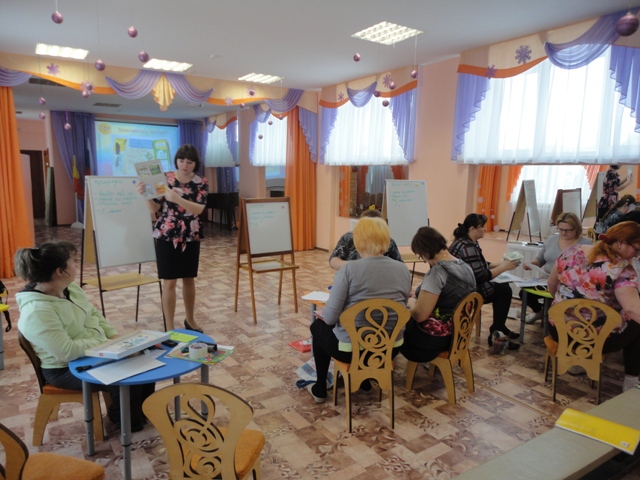 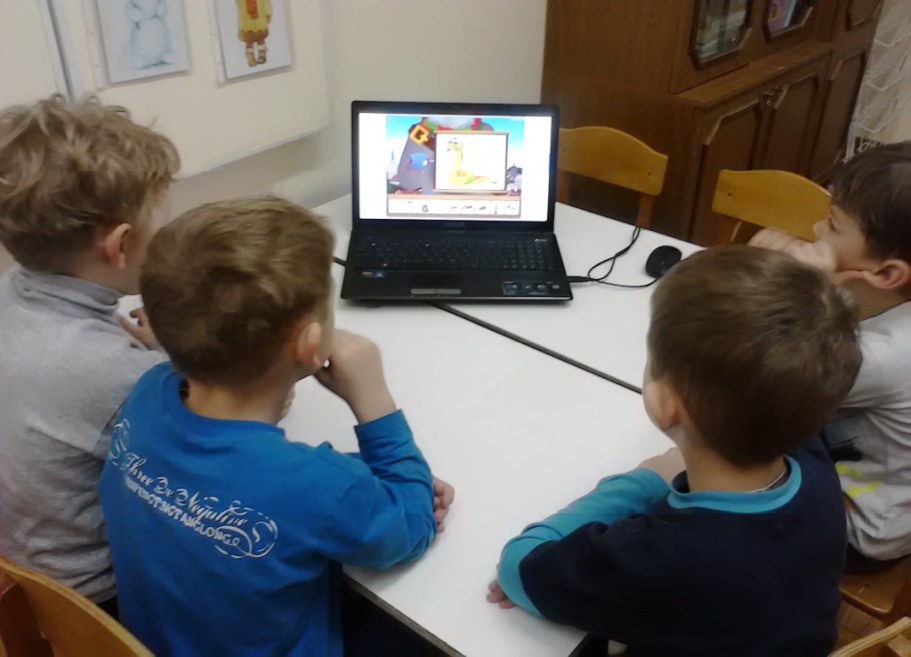 Логопедические 
занятия
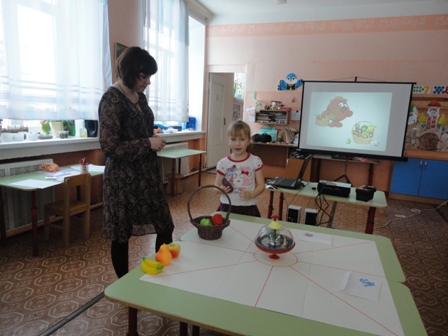 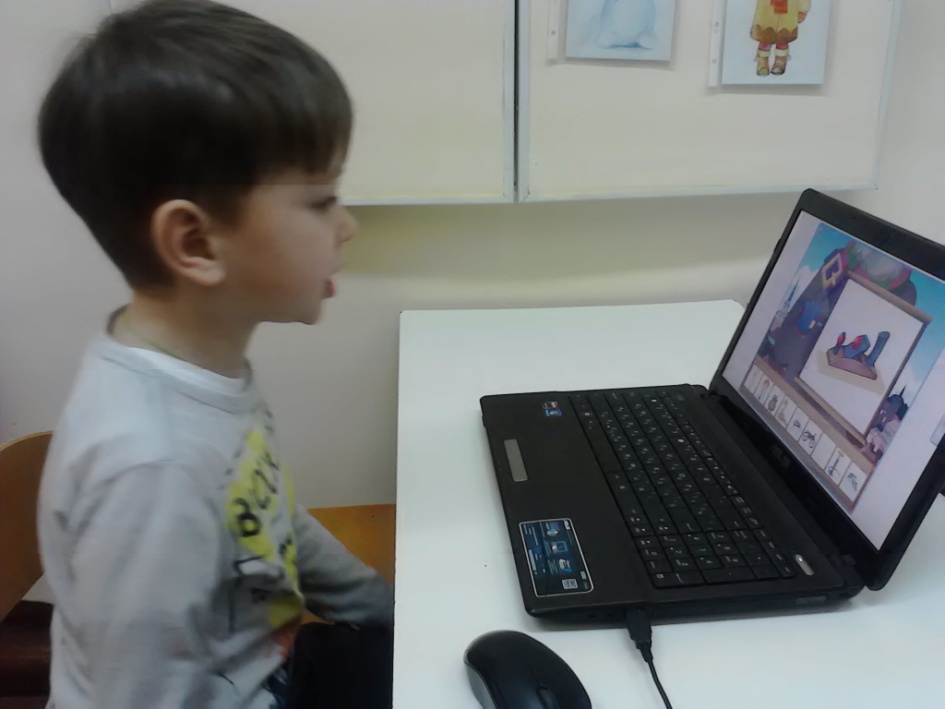 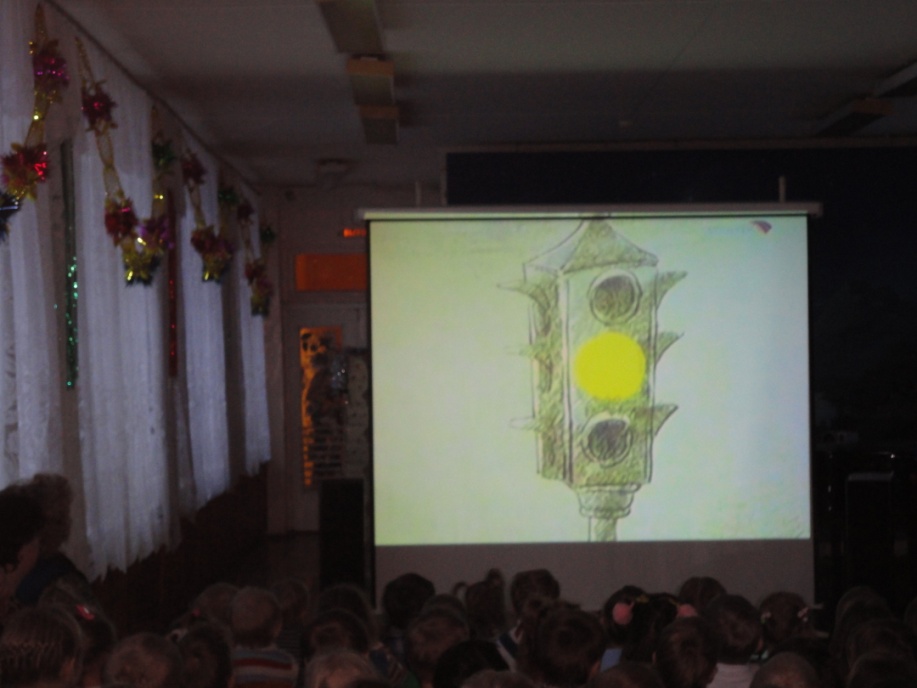 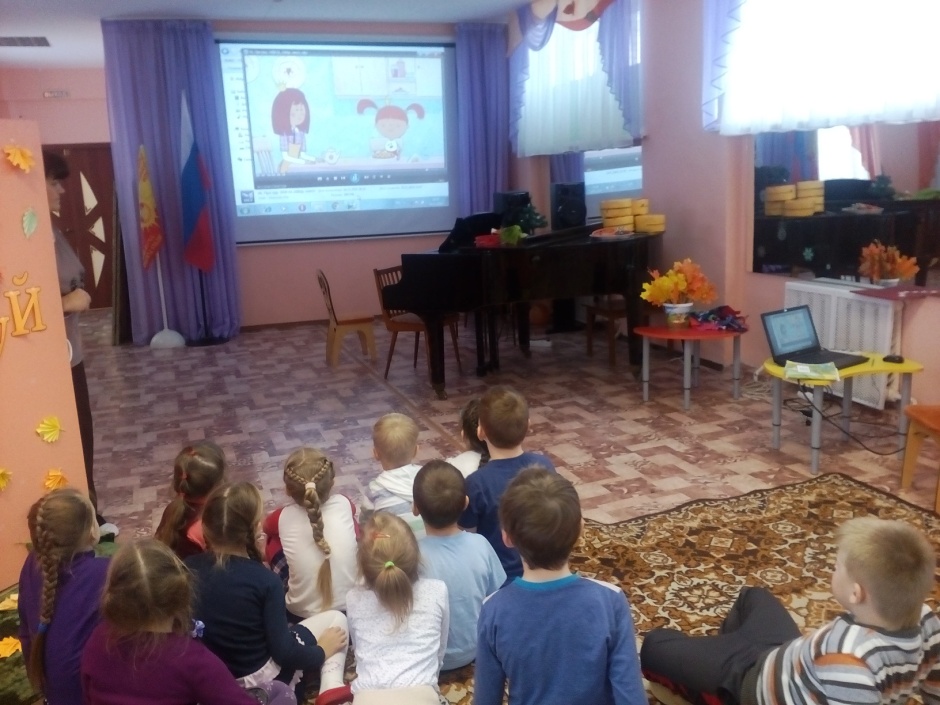 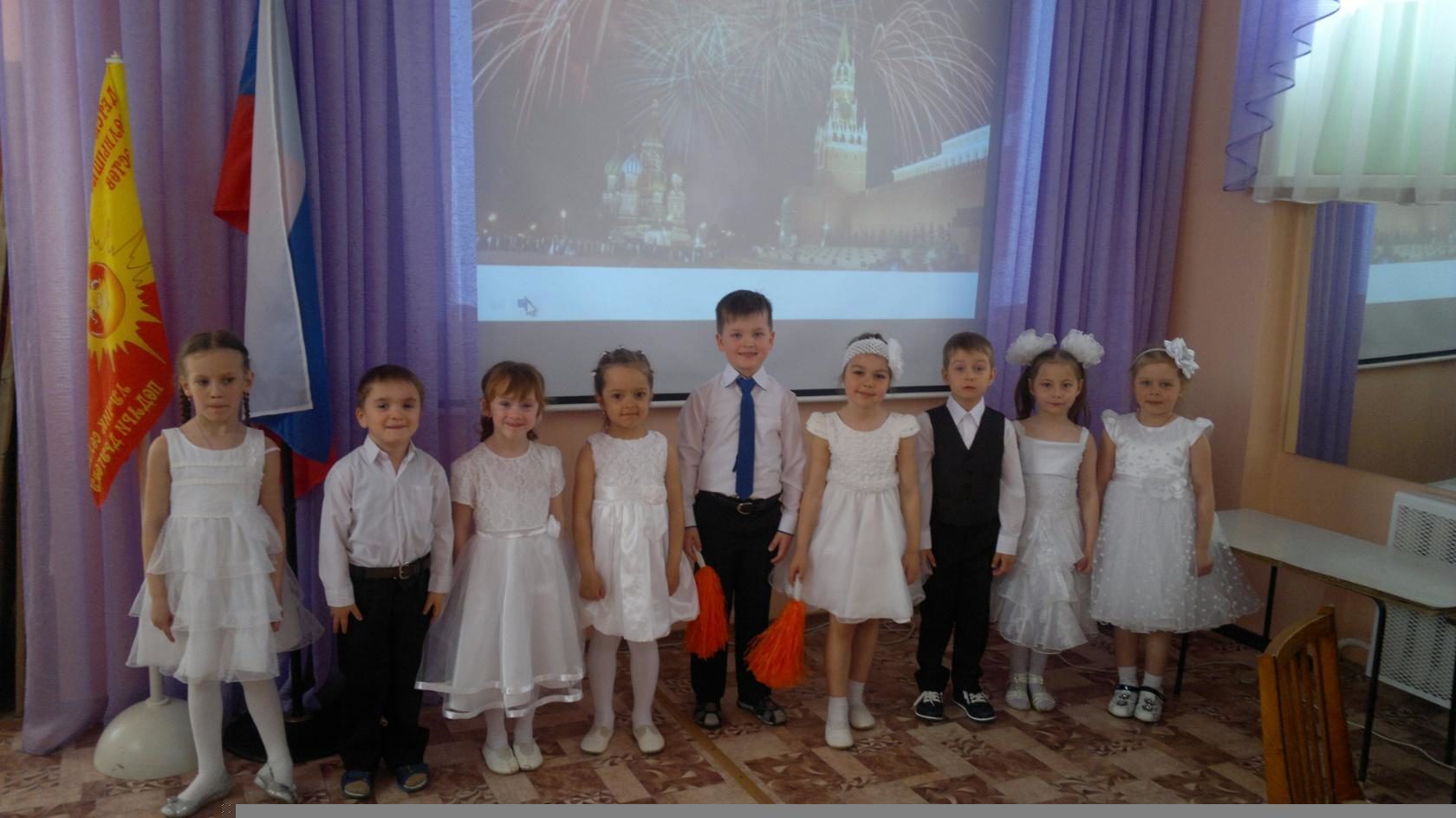 Развлечения
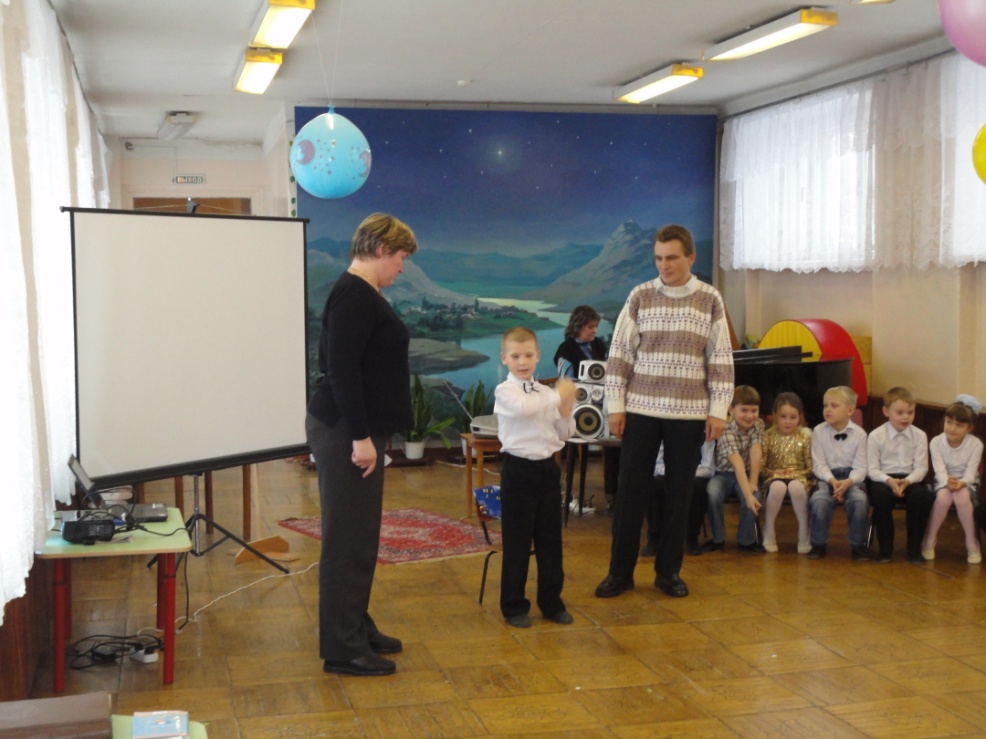 Совместная образовательная 
деятельность с родителями
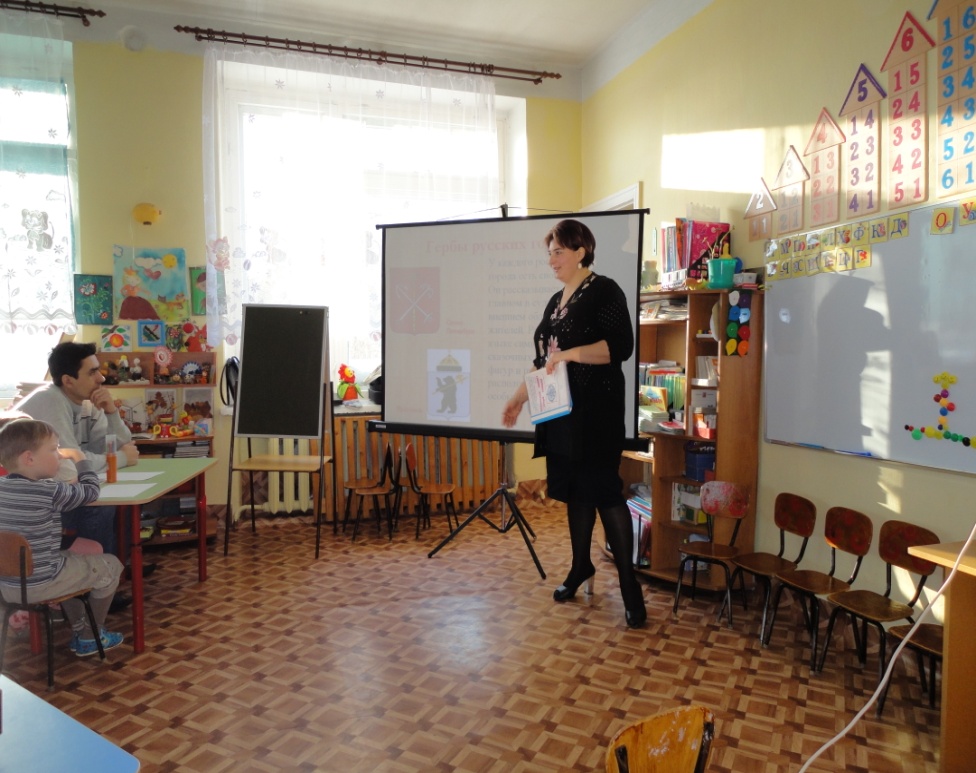 Мультфильмы своими руками
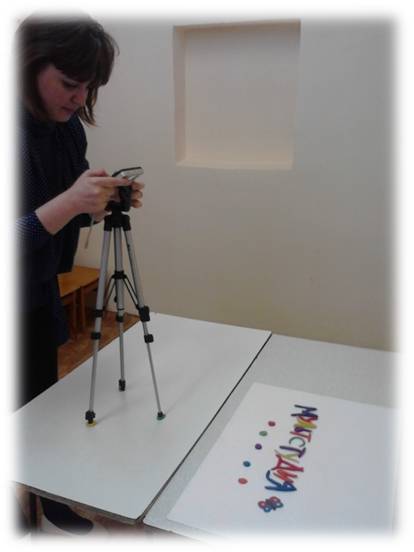 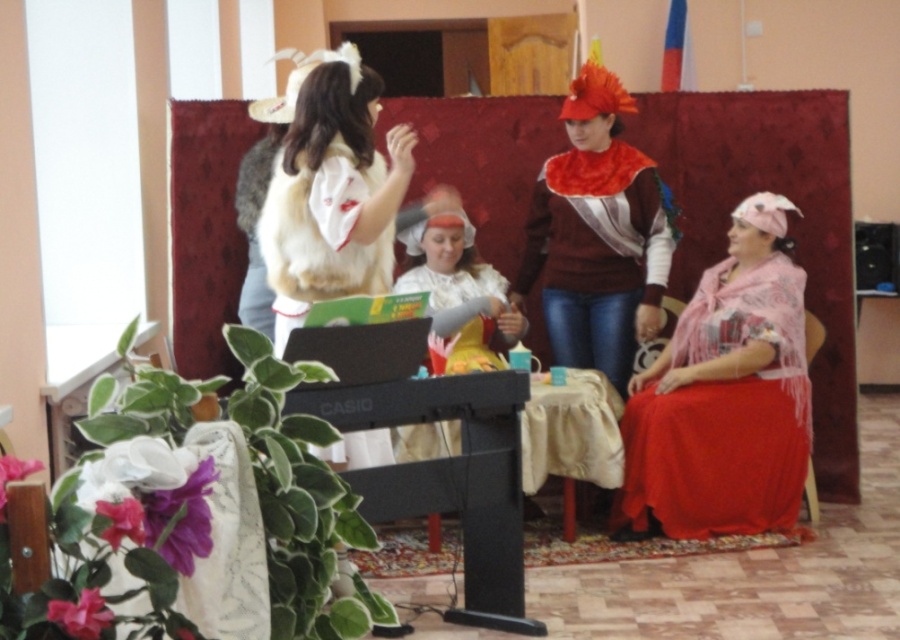 Театрализованная деятельность
Сайт ДОУ
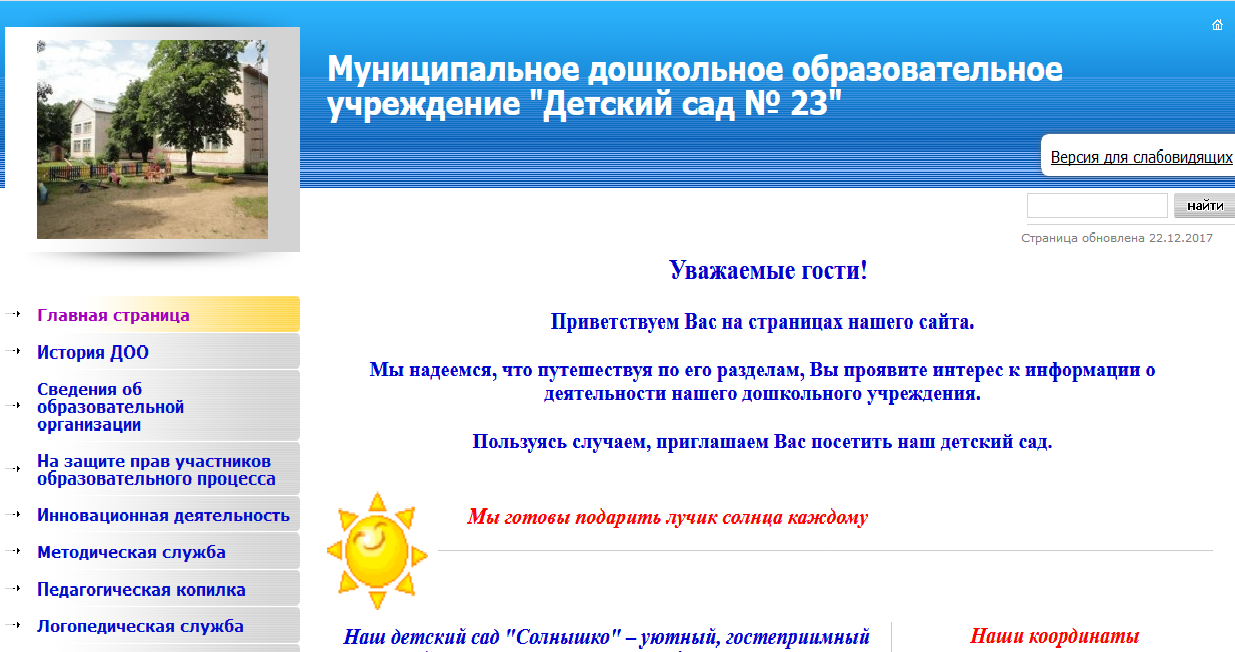 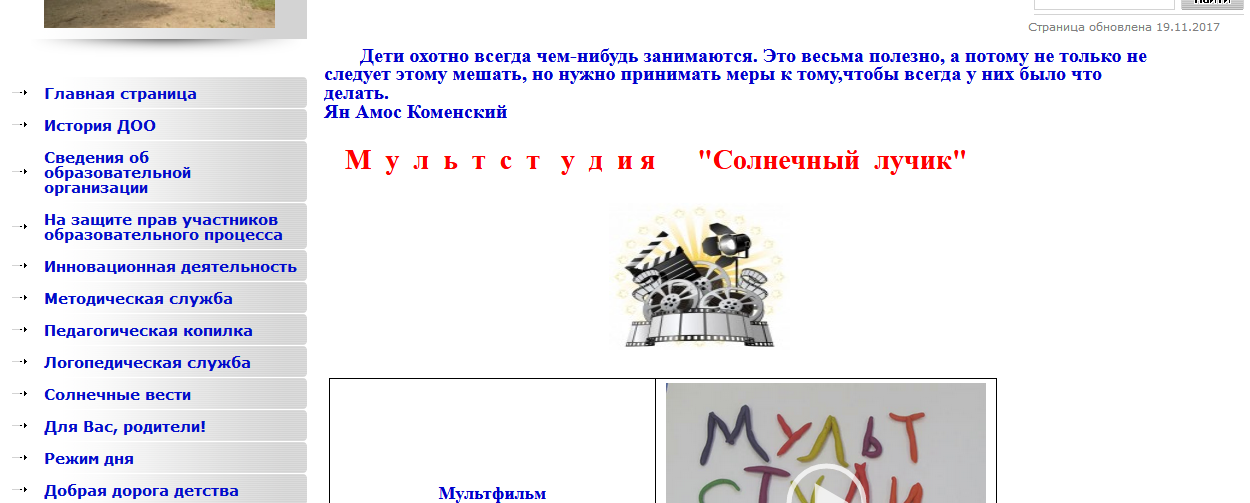